We all need to talk
Recap
Cells are the radius covered by a BS
Size vs capacity is important
Spectrum -> frequencies used to carry data
Bandwidth -> range of frequencies used
FM radio, example, 200kHz band
How much “bandwidth” does it really need?
Bandwidth can carry the same amount of data
No matter its frequency
The protocol’s efficiency makes a difference
FCC regulates spectrum, etc
Transmitting
One way transmissions are easy
FM/AM radio for example
Two way isn’t that hard either
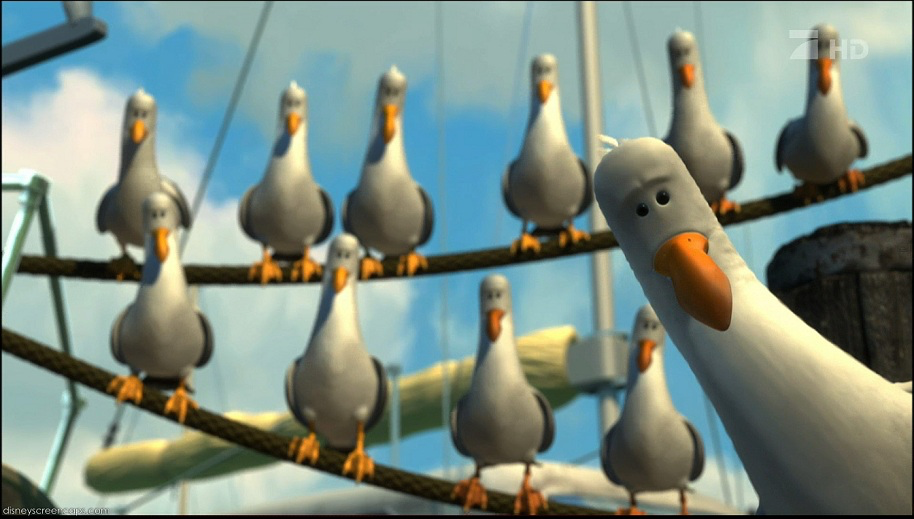 New Issue:
So we separate stuff out, that’s great…
We have lots of cell phones
How can we all use them at the same time?
Consider a walky-talky:
Can you carry on multiple conversations at once?

Enter the need: multiplexing
Let’s us carry multiple signals over a single shared medium
Can be a cable or a radio wave
Multiplexing: FDMA
And oldie but a goodie!!
Frequency Division Multiple Access
Basically: divide up our frequency into small pieces for each user
These are called channels
Pros: easy and works great!
Crosstalk
1st Generation technology
Original analog cell phones
…
1
2
3
4
n
Total bandwidth
Frequency
User 1
Frequency 2
User n
User 2
…
…
…
User 2
Frequency n
User n
User 1
Time
Mobile Stations
Base Station
Multiplexing: TDMA
FDMA sucks… One user can hog the signal
Solution: put them on a timer!
Time Division Multiple Access
2G technology here
Essentially: digital voice
Examples: GSM
Used a lot in satellites
Sync Overhead
Collisions
Time 1
User 1
Time 2
User 2
…
…
Time n
User n
Mobile Stations
CDMA- Sound Familiar?
Code Division Multiple Access
Mix a not-so-secret sauce in for each user
Encodes raw data with code
Transmits, removes sauce at other end
Uses a wider frequency
Now we’re talking 3G technology
Scalability
Limited by the number of codes you can come up with
How fast can you sauce/unsauce your data
Near/Far
Time
Information bits
Code at transmitting end
Time
Transmitted signal
Time
Time
Received signal
Code at receiving end
Time
Decoded signal 
at the receiver
Time
Frequency
User 1
.
.
User 2
.
User n
Time
Code
Intersymbol Interference
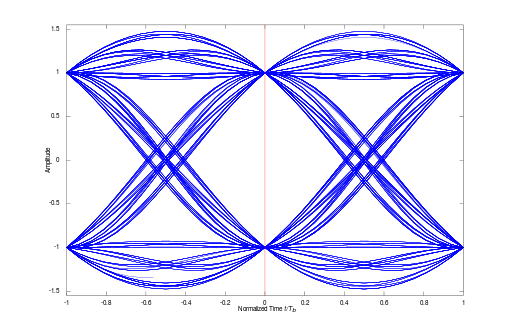 Problem we run into: the world isn’t flat
People put up these stupid buildings
Radio waves bounce off these, can’t take a straight path
Data arrives out of order
Called Intersymbol Interference
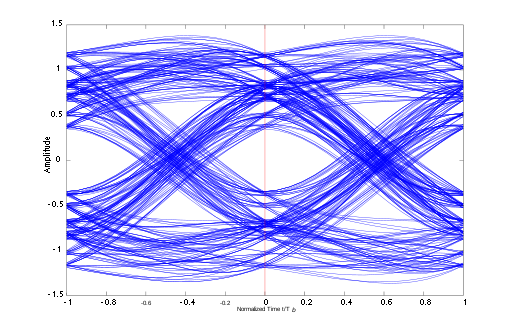 Cellular Infrastructure
Many base stations exist, each in their own cell
A Base Station Controller coordinates the Base Stations
Mobile Switching Centers connect to the Base Station Controllers
MSC’s then connect to….
PSTN- Public Switched Telephone Network -> Phone calls!
Internet
Mobile Switching Centers
MSC’s handle some important info
Home Location Register
Mobile device's HLR is in their billing area
Where does your number originate from
All incoming calls are directed here
May get redirected
Visitor Location Register
Mobile devices roaming connect here
Remember cell phone roaming?
Provoking Thoughts
In an airplane, how well would these work:
Walky-talky?
Satellite Phone?
Cell Phone?
What happens to cell signal when on a long metal bridge?
Cellular Channels- Their Uses
Typically 4 channels dedicated
Simplex Channels    What’s this?
2 Exchange Metadata
Authentications
Subscriber info
Call parameters
2 Exchange real data
Control data needs to be exchanged before we can do data
Kind of like how FTP works
Math
If a total of 33 MHz of bandwidth is allocated to a particular cellular telephone system which uses two 25 kHz simplex channels to provide full duplex voice channels, compute the number of simultaneous calls that can be supported per cell if a system uses: 
FDMA
TDMA with 8-way time multiplexing
Reverse (uplink) control channel
Forward (downlink) control channel
Forward (downlink) traffic channel
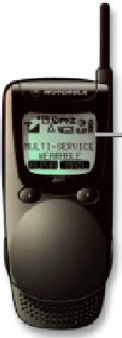 Reverse (uplink) traffic channel
Mobile Station
Base Station
Outgoing Call
BS
MS
BS
MS
1. Call for MS # pending
1. Need to establish path
Incoming Call
2. Ready to establish a path
2. Frequency/time slot/code assigned
3. Use frequency/time slot/code
(FDMA/TDMA/CDMA)
(FDMA/TDMA/CDMA)
3. Control information Acknowledgement
4. Ready for communication
4. Start communication
5. Start communication
Lifespans
Control channels are used very differently
How many channels do we assign to each?
Depends on what we’re doing
Back to Bandwidth
If I have the same bandwidth (say 3kHz) can I transfer the same amount of data?
What impacts this?

Are all protocols equally efficient?
Examples
2G GSM	.030 MHz	.104mb/s	0.52
3G CDMA	1.2288MHz	3.072mb/s	0.125
4G LTE	20MHz	81.6mb/s	4.08
V.92 	.004MHz	0.056mb/s	14.0
802.11g	20MHz	54mb/s	2.7
802.11ad	2160MHz	6756mb/s	3
mb/s    vs MB/s
Properties of Waves
Distance of the tower can impact things
Various frequencies act differently when transmitted
Ionosphere (80 - 720 km)
Mesosphere (50 - 80 km)
Stratosphere (12 - 50 km)
Space wave
Ground wave
Troposphere (0 - 12 km)
Transmitter
Receiver
Earth